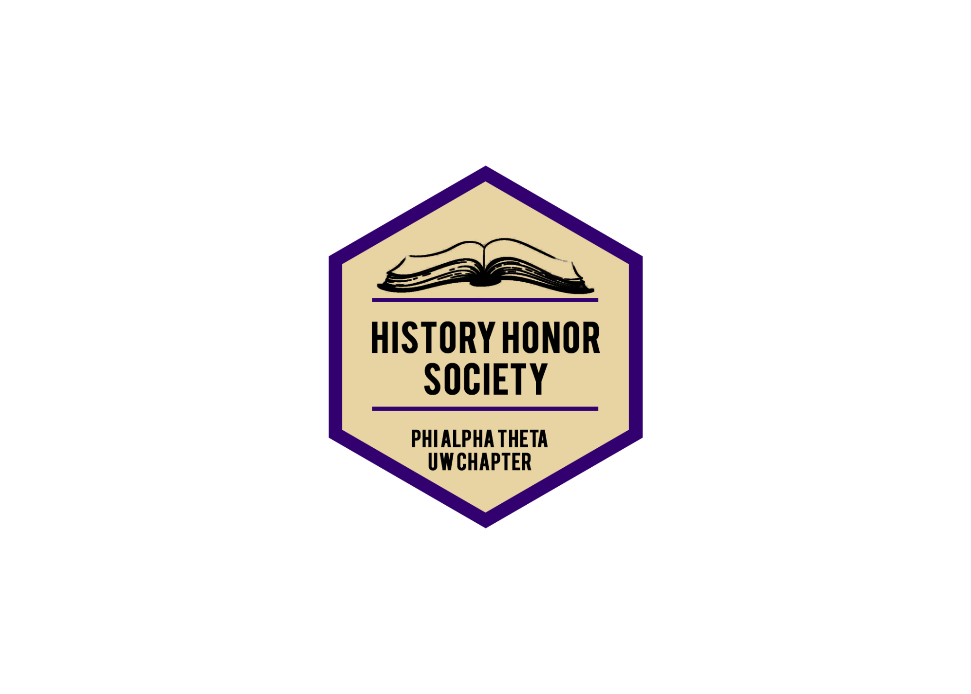 PAT SPRING SPECIAL!
Usually $60, you can join Phi Alpha Theta, the National History Honors Society with the one time payment of $25. Special rate valid April and May
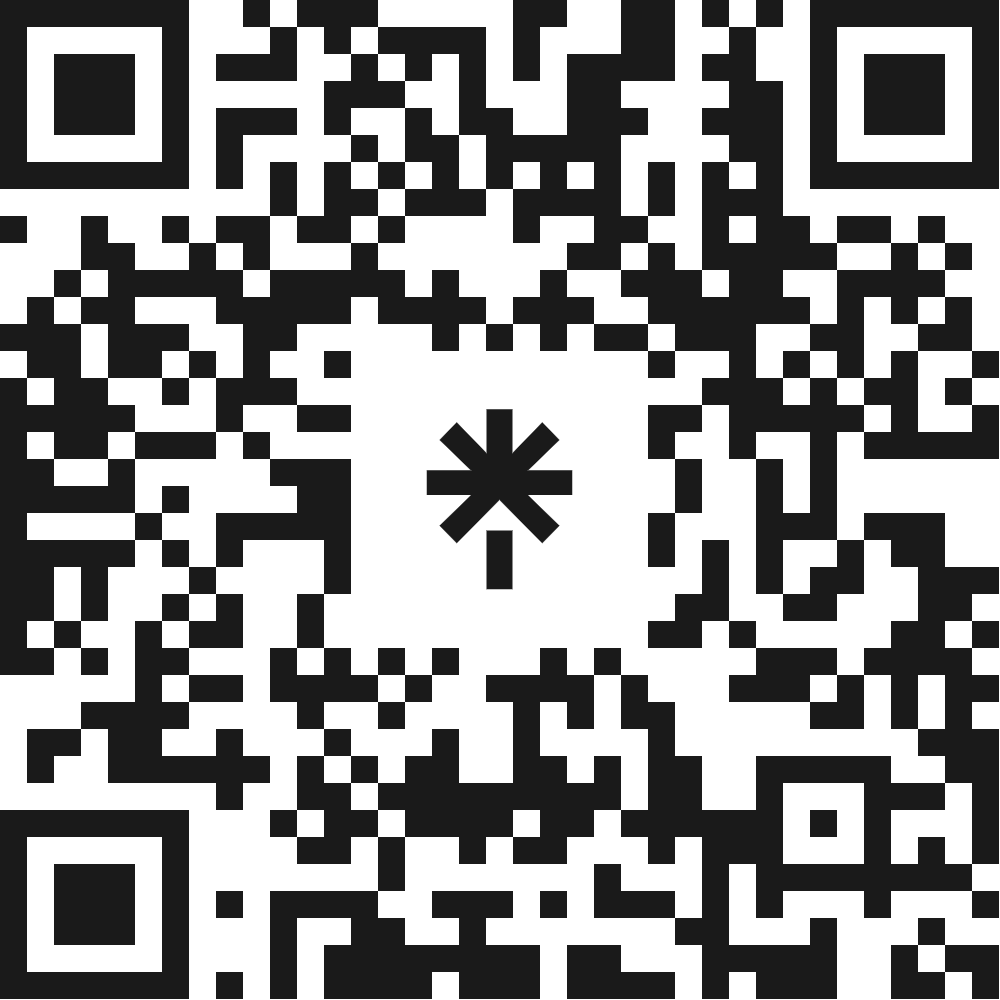 Requirements:
-Complete at least four college History courses
-GPA of at least 3.1 in History 
-Overall GPA of 3.0 or better 
-Membership is not restricted to History majors